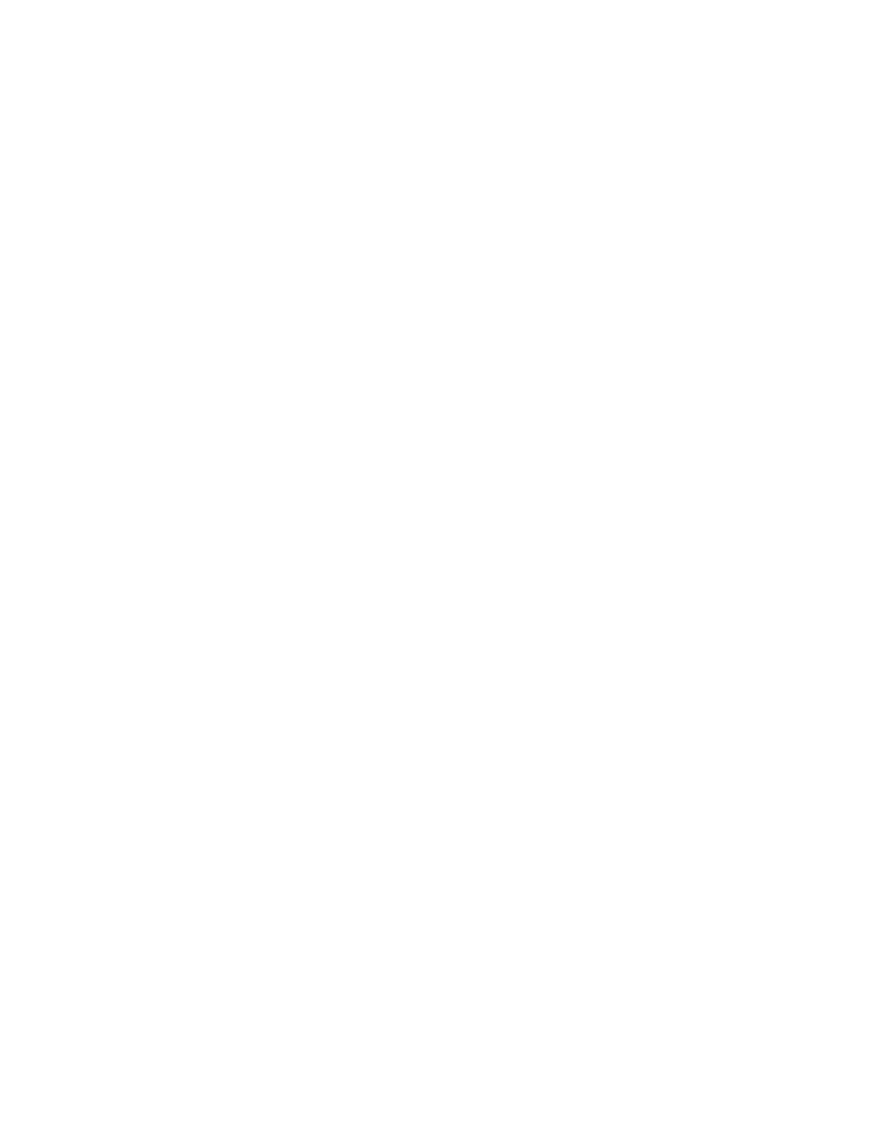 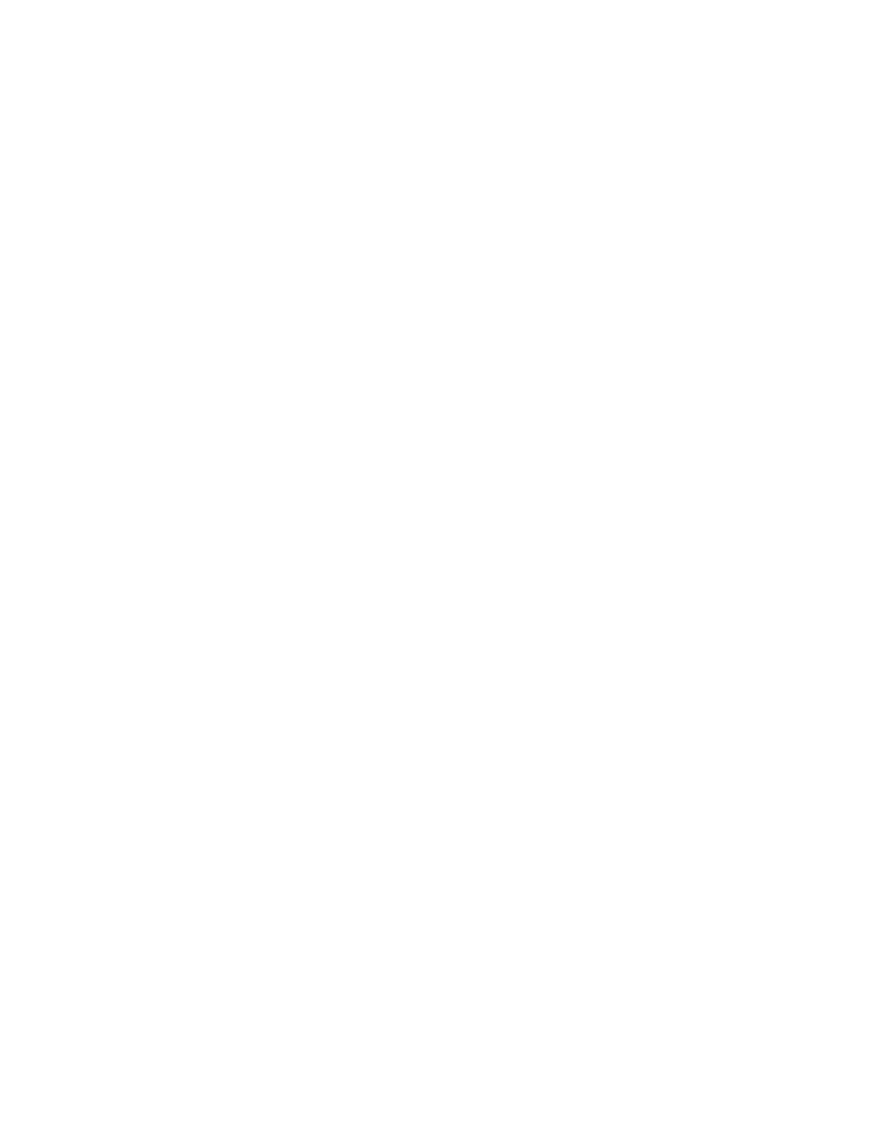 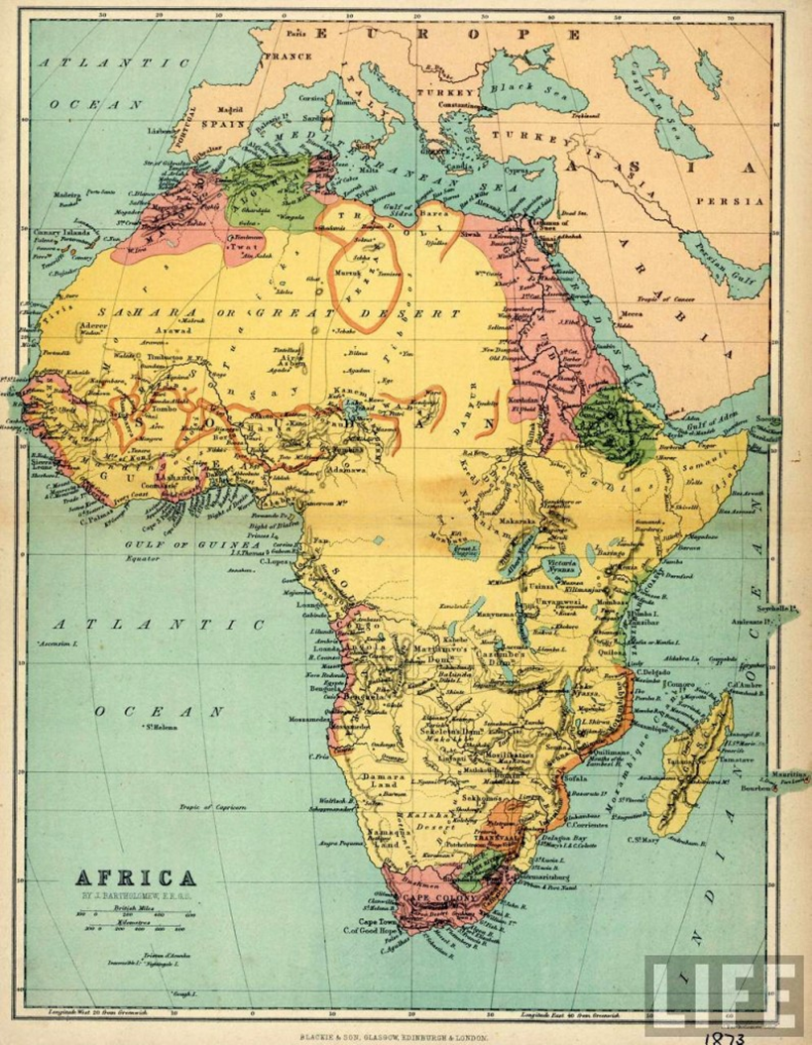 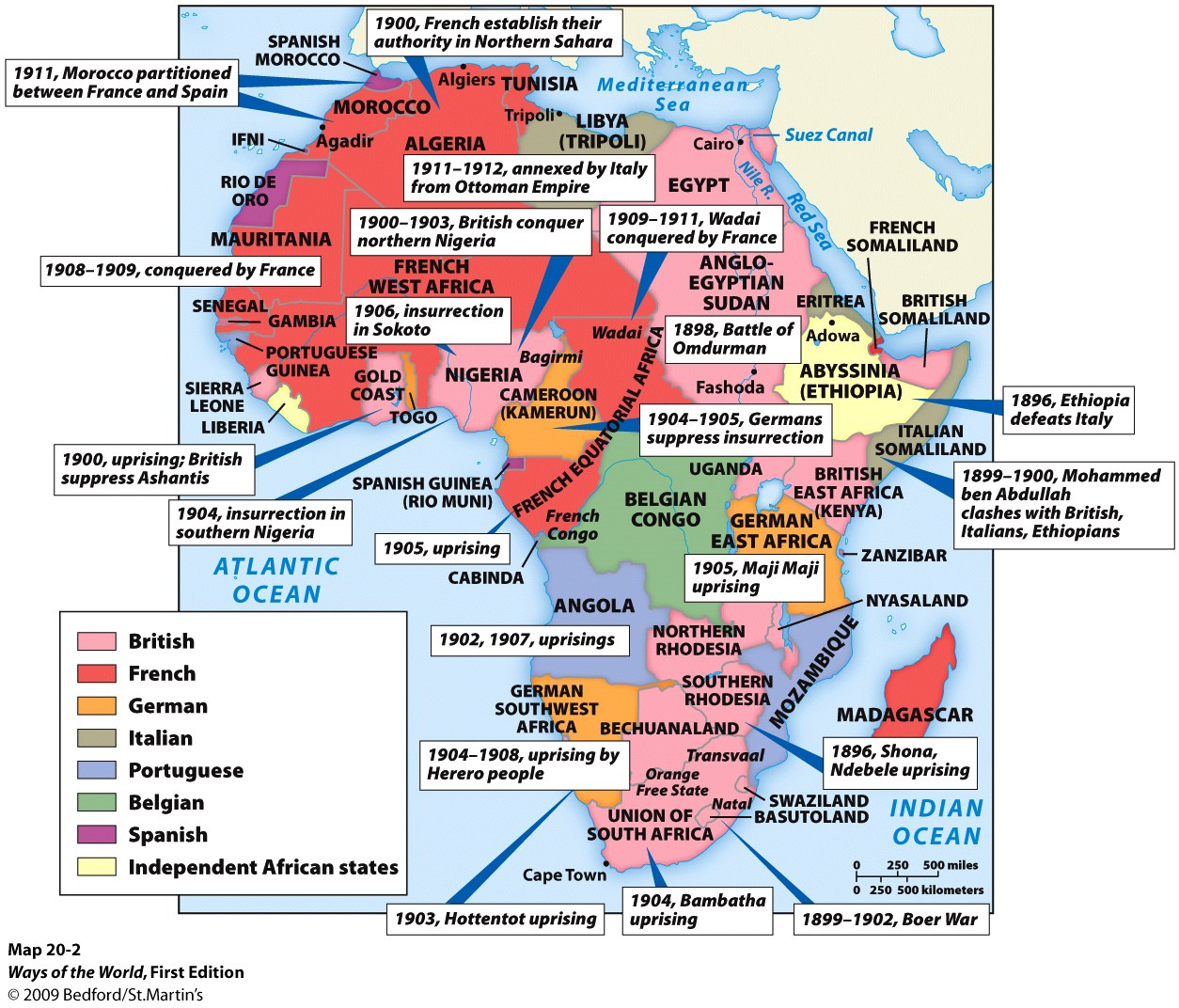 The Eagle and the Chicken – Left Side
Label the following:
Left Side -
Imperialism: When one country dominates another politically, socially and culturally
1. Define each motive and draw a symbol to represent each one!
Political			
Economic
Exploratory
Religious
Ideological
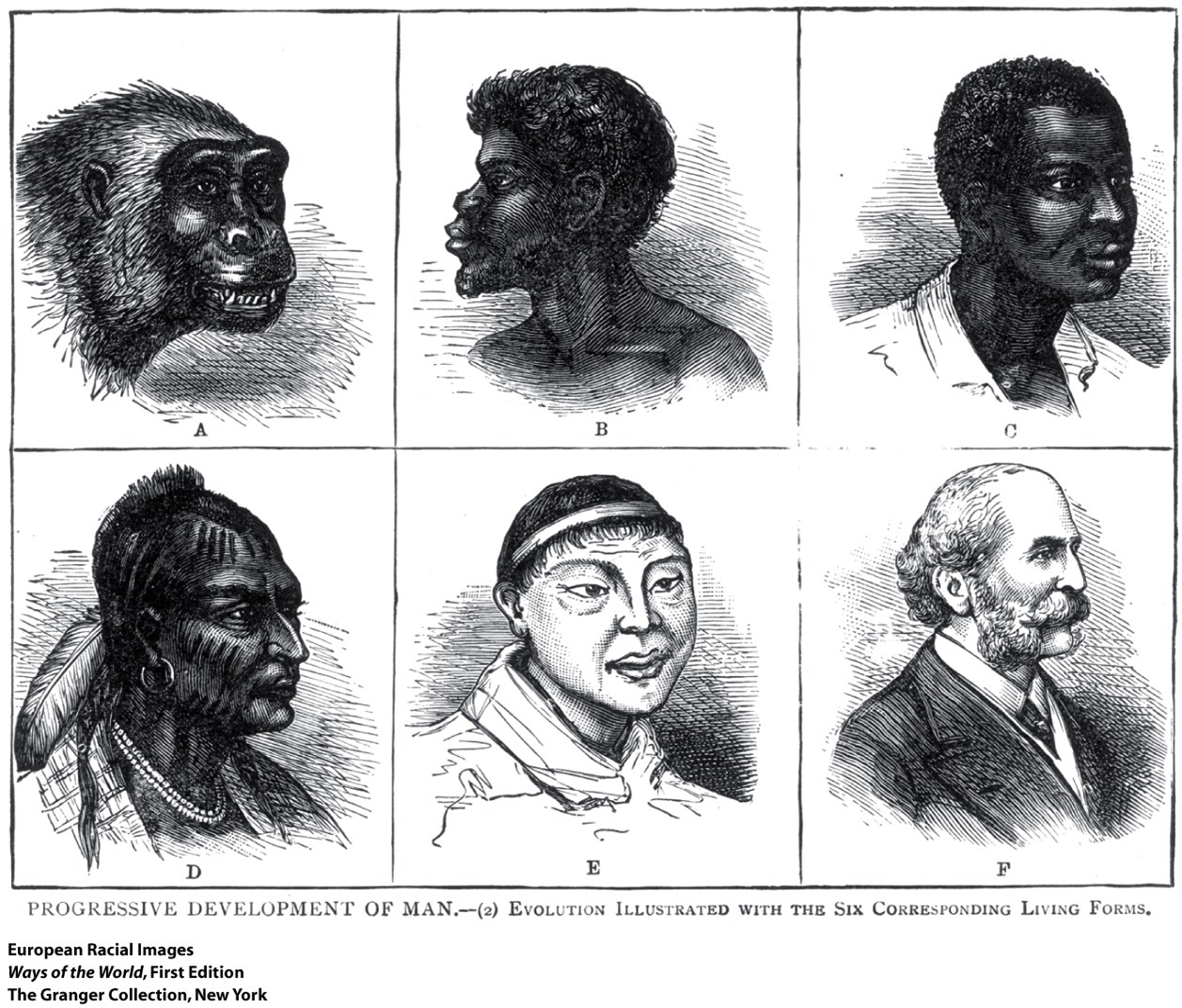 2. Identify the motives for the following:
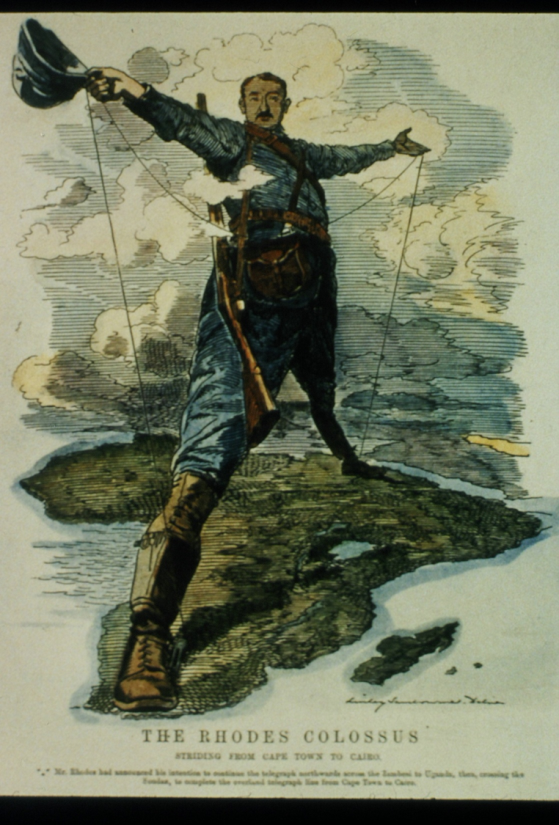 C.
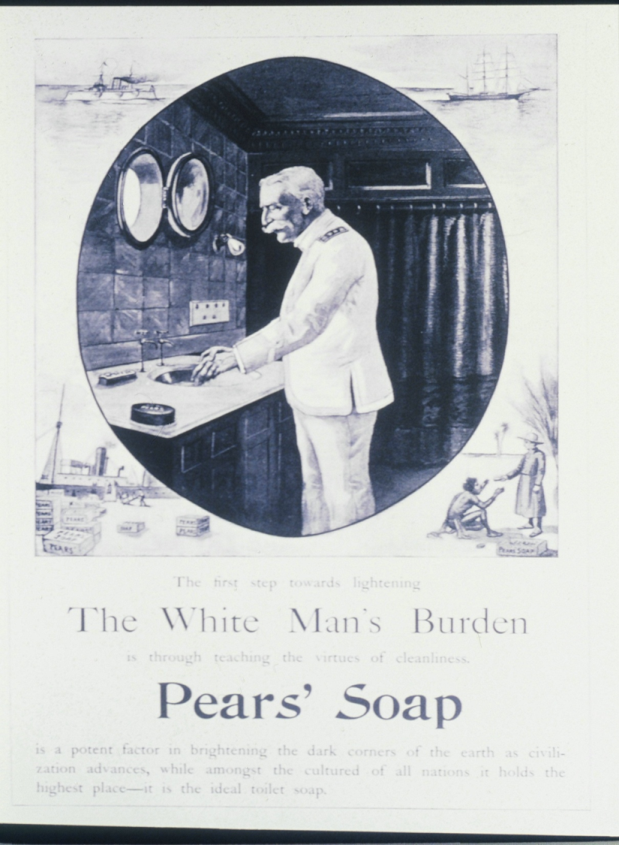 B.
A.
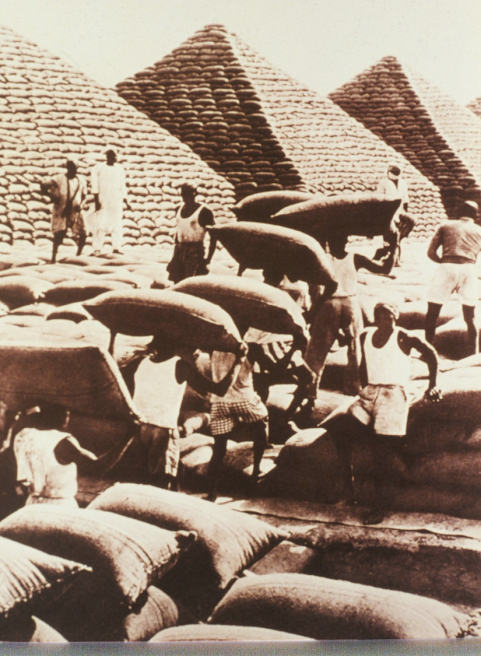 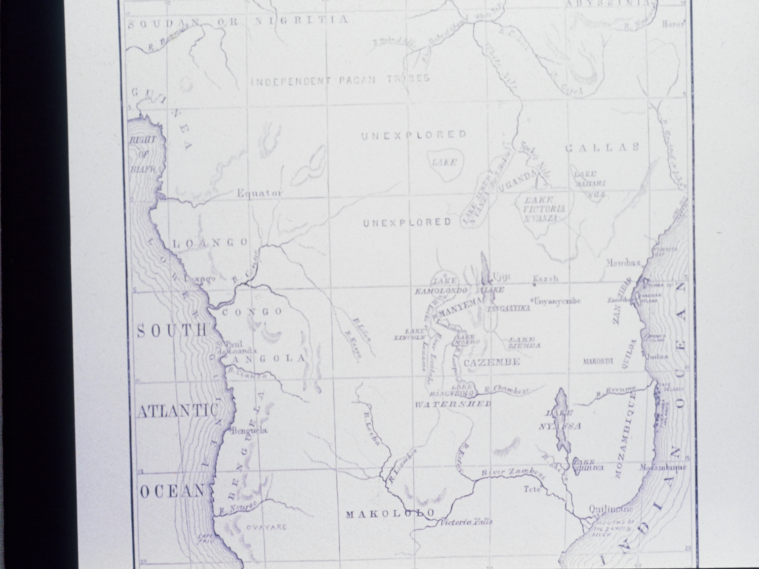 D.
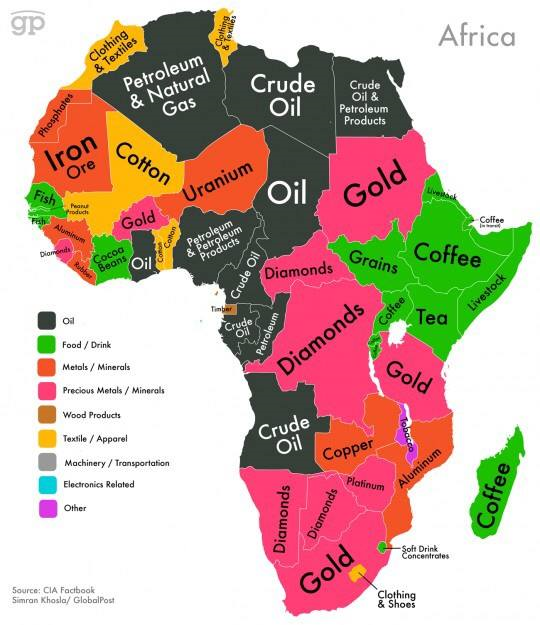 Left side continued…
3. Africa is a continent rich in natural resources.  How could this both help or hamper nations seeking to emerge from colonial rule?
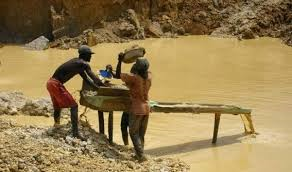 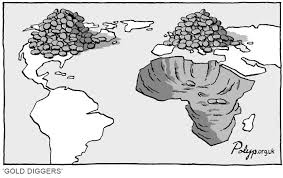 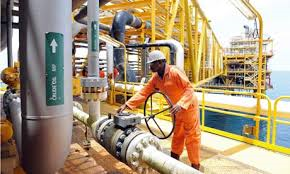 Challenges of Becoming IndependentRight Side
After WWII more and more African nations began to demand independence (1946-1960).
Some new African nations enjoyed peace and democracy, others plunged into dictatorship, military rule, civil war, and corruption
Dictatorship
democracy
Military coup
Coup d'état = forcible overthrow of government
Civil War
Military rule
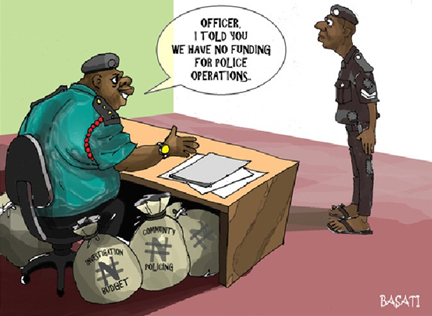 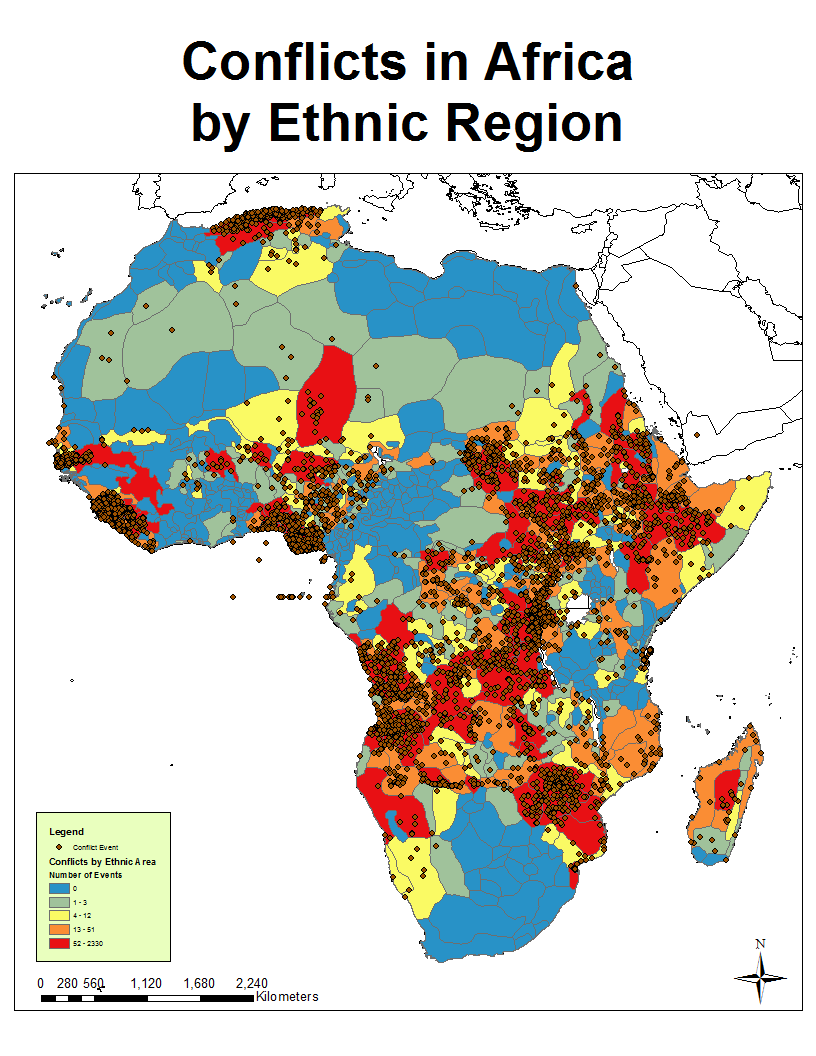 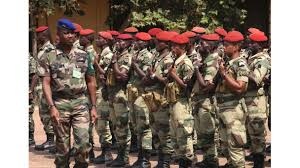 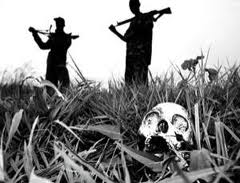